La philosophie du soin à l’ère de la médecine scientifique
9ème journée du RATC – 27 septembre 2019
Patrick SUREAU, Cadre de Santé, Doctorant en Philosophie Pratique
CHU Bordeaux
La médecine scientifique…
La médecine scientifique
Hyper-spécialisation, vertus et risques
Technicité et virage ambulatoire
Les progrès scientifiques : toujours au bénéfice des malades ?
La médecine scientifique
Toujours plus…
La médecine scientifique
Toujours plus…
…de questions !
La médecine scientifique
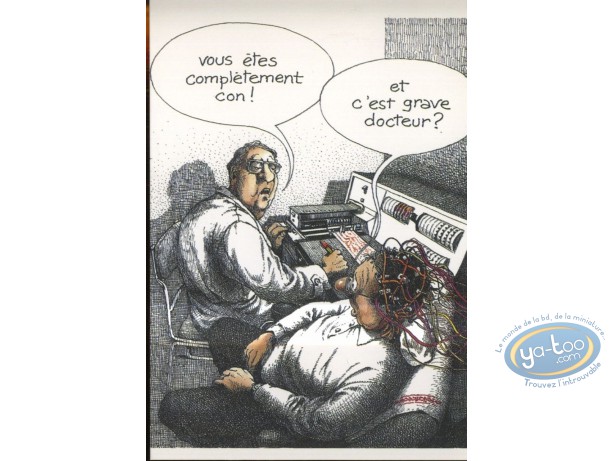 Toujours plus…
…de questions !
Médecine, science et bioéthique
« Préjugé tenace, l’esprit scientifique se targue bien souvent d’être parfaitement autosuffisant pour apporter des explications et éclaircir le monde… Pourtant, la science en elle-même est incompétente en matière de morale, il y a besoin d’autre chose pour garantir la justesse d’une décision. »

« La science a besoin de moralité, sous peine de déraper »
Marianne Mercier
(Sc.Po, Histoire, Philo)
De la philosophie dans le soin ?
Comment faire ?
Il faut faire l’aigle
Il faut faire le renard
Il faut faire la vache
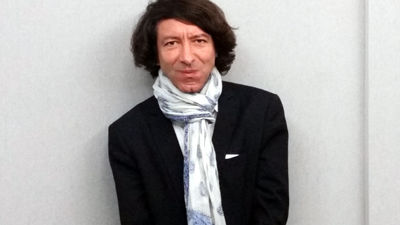 Eric Fiat
De la philosophie dans le soin ?
Comment faire ?
Il faut faire le colibri, aussi…
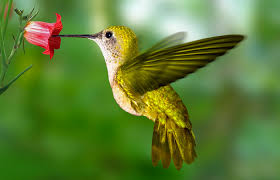 De la philosophie dans le soin,
Parce que le techniquement possible n’est pas forcément moralement souhaitable
Parce que « science sans conscience n’est que ruine de l’âme »
(Rabelais, 1532)
« … mais parce que, selon le sage Salomon, sapience n’entre poinct en âme malivole, et science sans conscience n’est que ruine de l’âme »
F. Rabelais, Pantagruel, 1532, p. 50

« …mais parce que, selon le sage Salomon, la sagesse ne peut pas entrer dans un esprit méchant, et science sans conscience n’est que ruine de l’âme »
Donc, de la philosophie…
Φιλεῖν, philein, aimer et σοφία, sophia, la sagesse

« La vie est belle ! Mais parfois, le malheur nous fait chuter. Alors, il faut se relever, à chaque fois, et poursuivre cette quête eudémonique »

εὐδαιμονία / eudaimonía
Georges Rémy et les démons
Tintin au Tibet
Georges Rémy et les démons
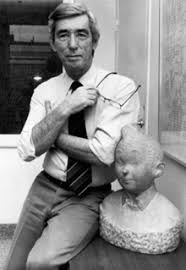 Hergé (RG)
Tintin au Tibet
Philosophie du soin et médecine scientifique ?
Ecoutons Aristote et cherchons le juste milieu
Faisons notre part
Un vrai voyage de découverte n’est pas de chercher de nouvelles terres, mais d’avoir un œil nouveau
Un vrai voyage de découverte n’est pas de chercher de nouvelles terres, mais d’avoir un œil nouveau
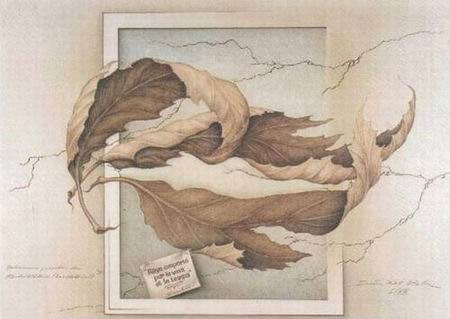 La philosophie du soin à l’ère de la médecin scientifique ?
Références, pour faire le colibri…
Hergé, Tintin au Tibet, Luçon, Casterman, « Les aventures de Tintin », 1960.
Aristote, Ethique à Nicomaque, Paris, Le Livre de Poche, « Classiques de la Philosophie », juin 2007.
François Rabelais, Pantagruel, Paris, Le Livre de Poche, 1979.
Edgar Morin, « Sur l’interdisciplinarité », Acte du Colloque du CNRS Interdisciplinarité, Ed. du CNRS, 1990.
Michel Dupuis, Le soin, une philosophie, Paris, Ed. Seli Arslan, 2013.
